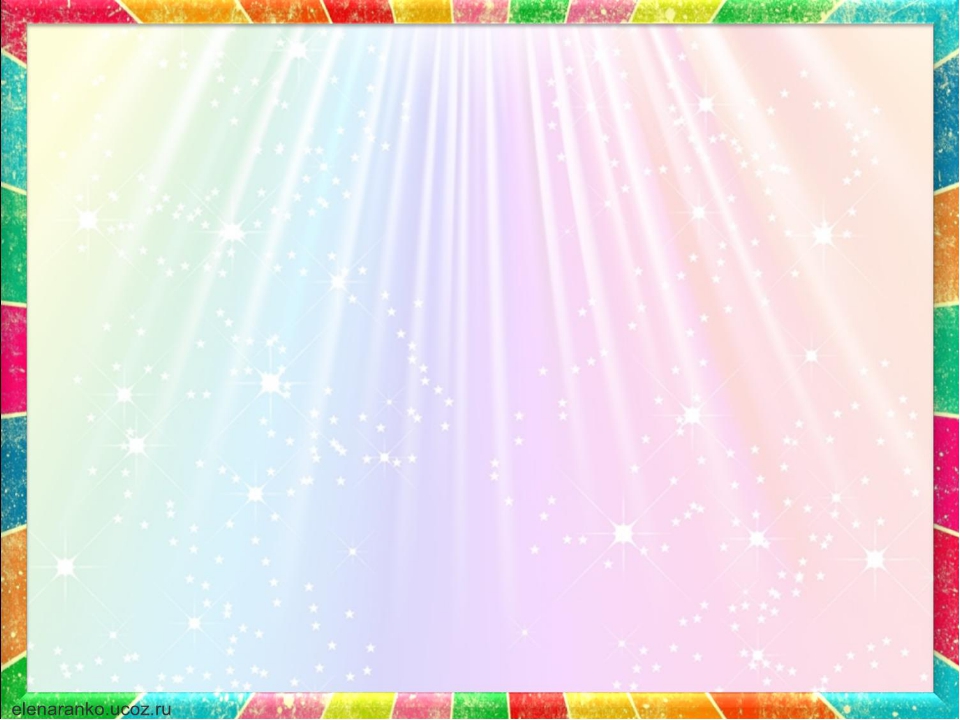 Развивающая предметно-пространственная среда группы « Чудо остров»
                     

                          МАДОУ детский сад Мечта»
                          воспитатель. Сирко. О.А.
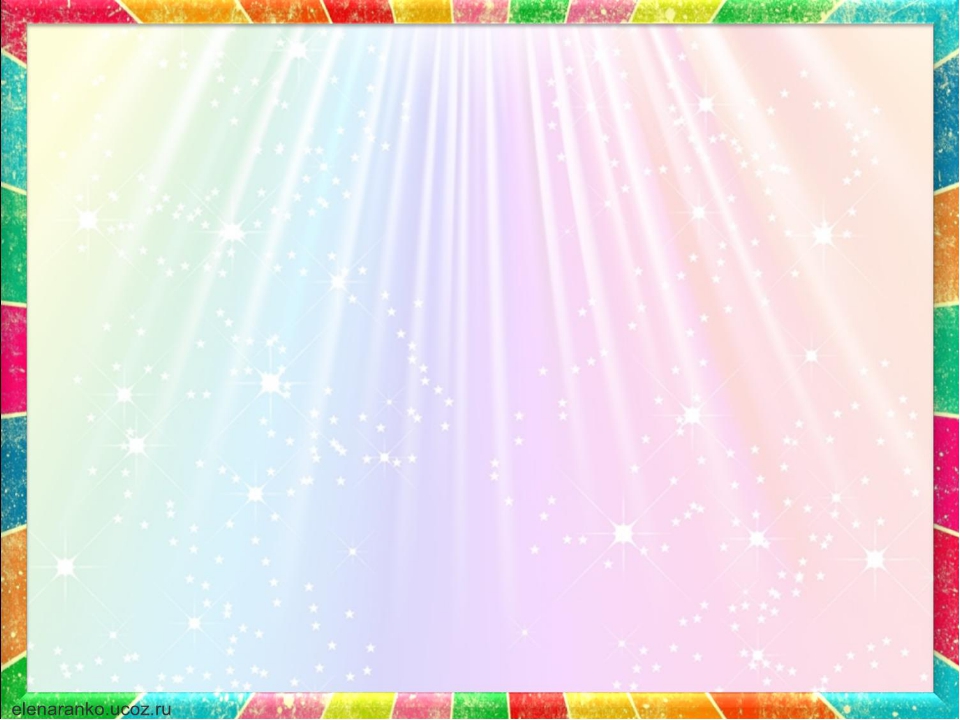 ЦЕНТР ПРИРОДЫ
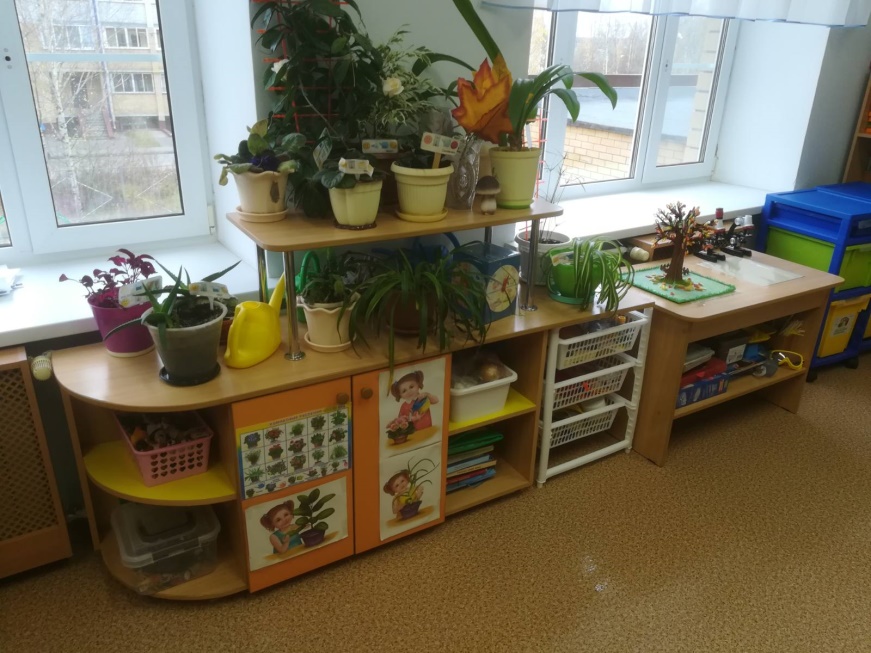 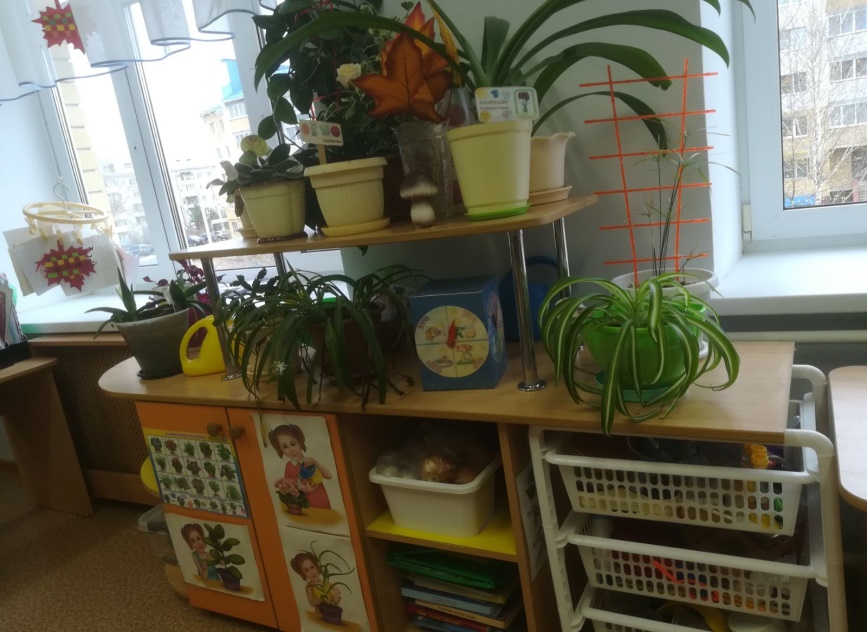 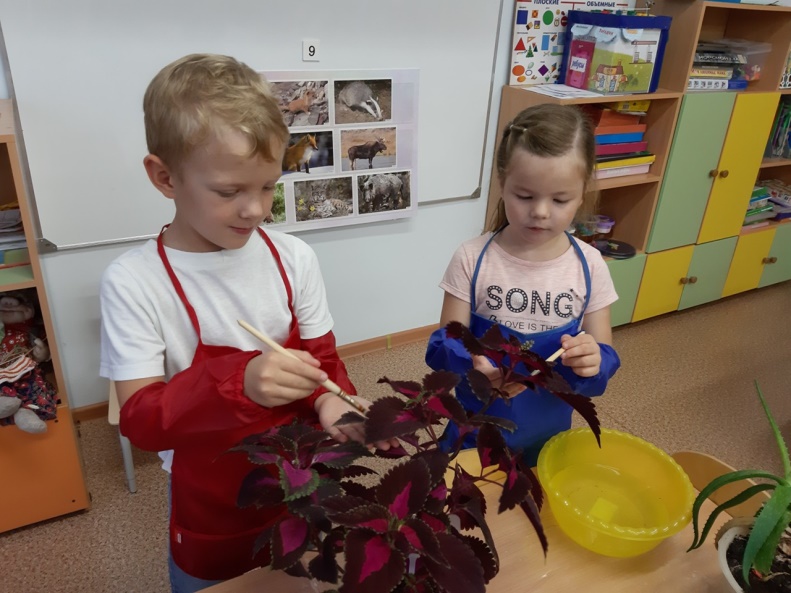 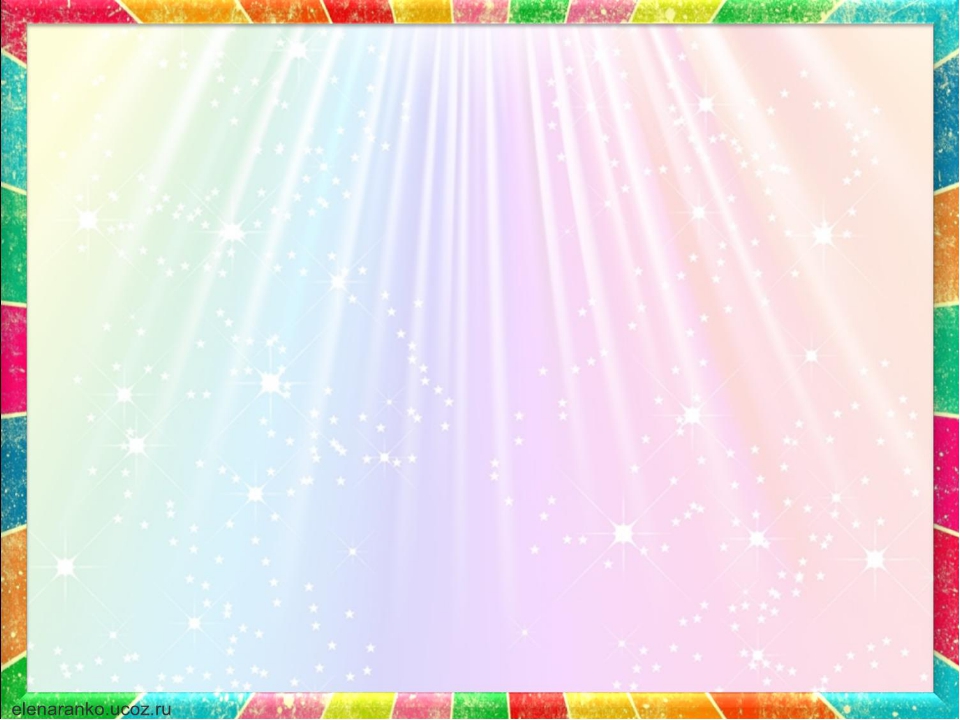 ЦЕНТР ЭКСПЕРИМЕНТИРОВАНИЯ
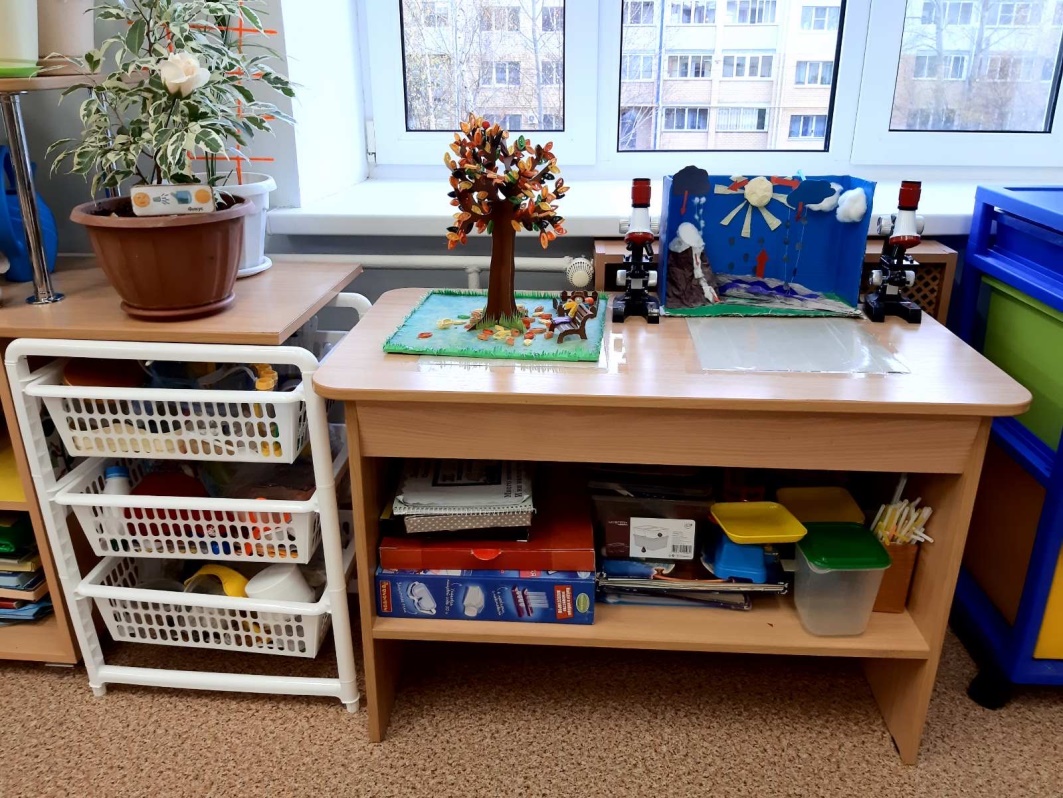 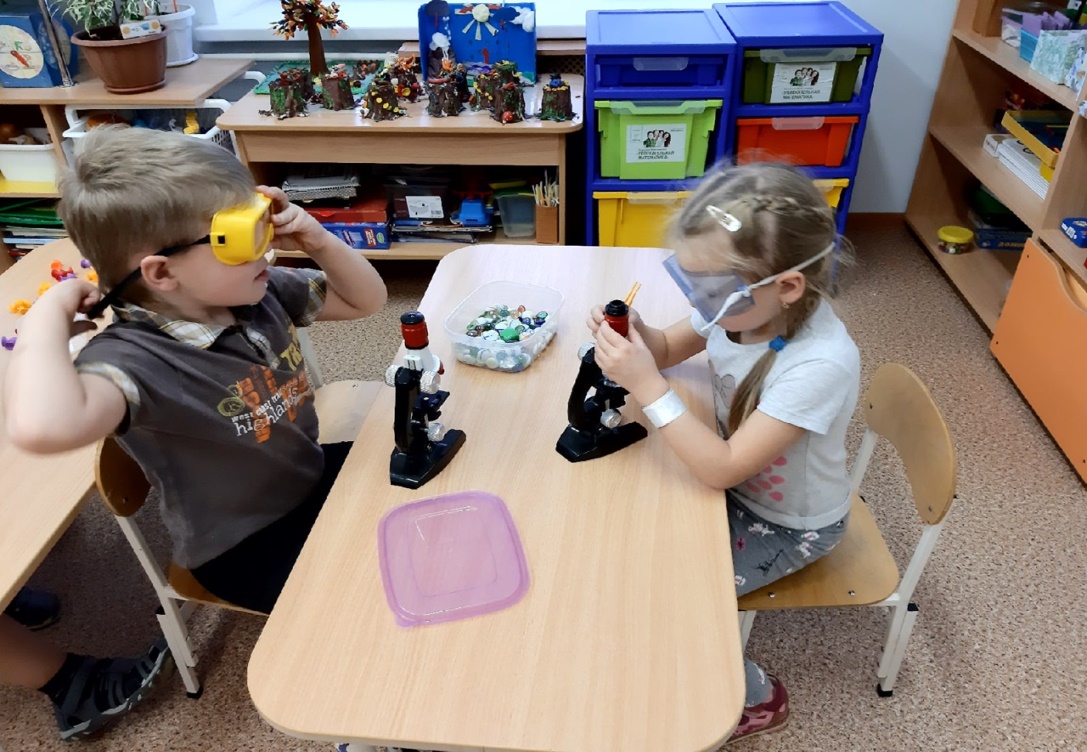 .
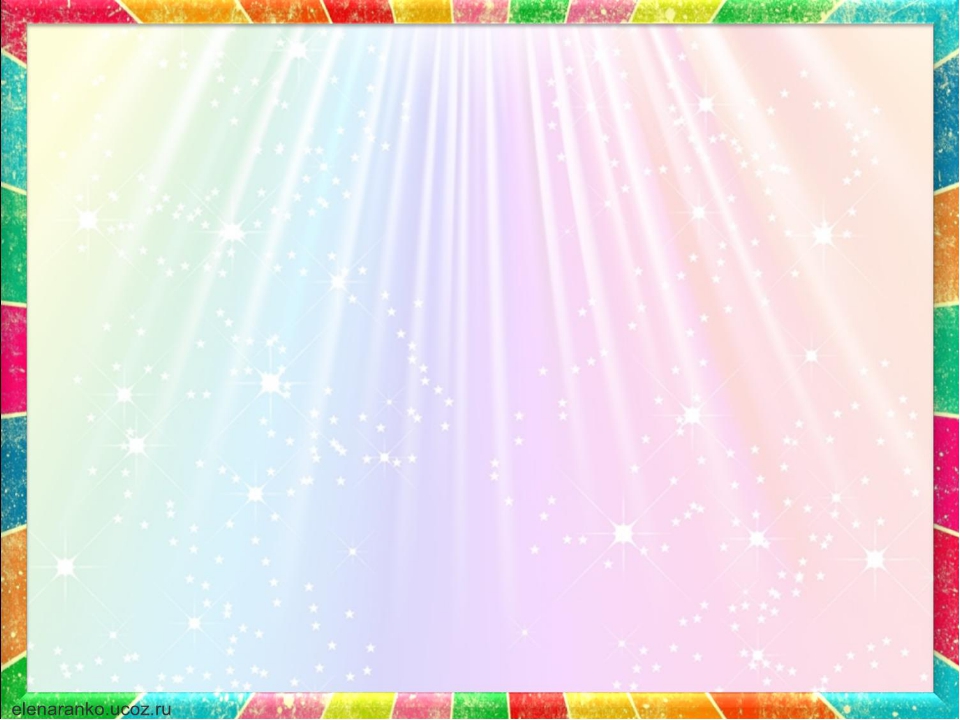 ЦЕНТР КОНСТРУИРОВАНИЯ
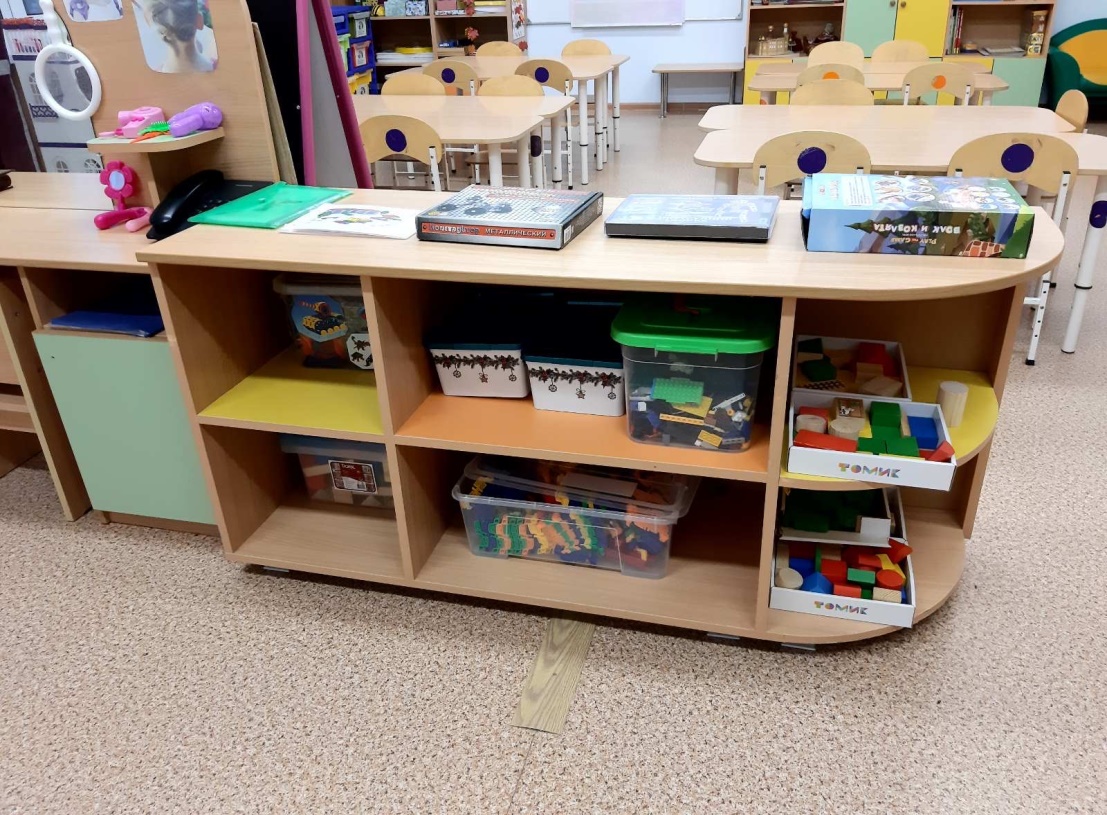 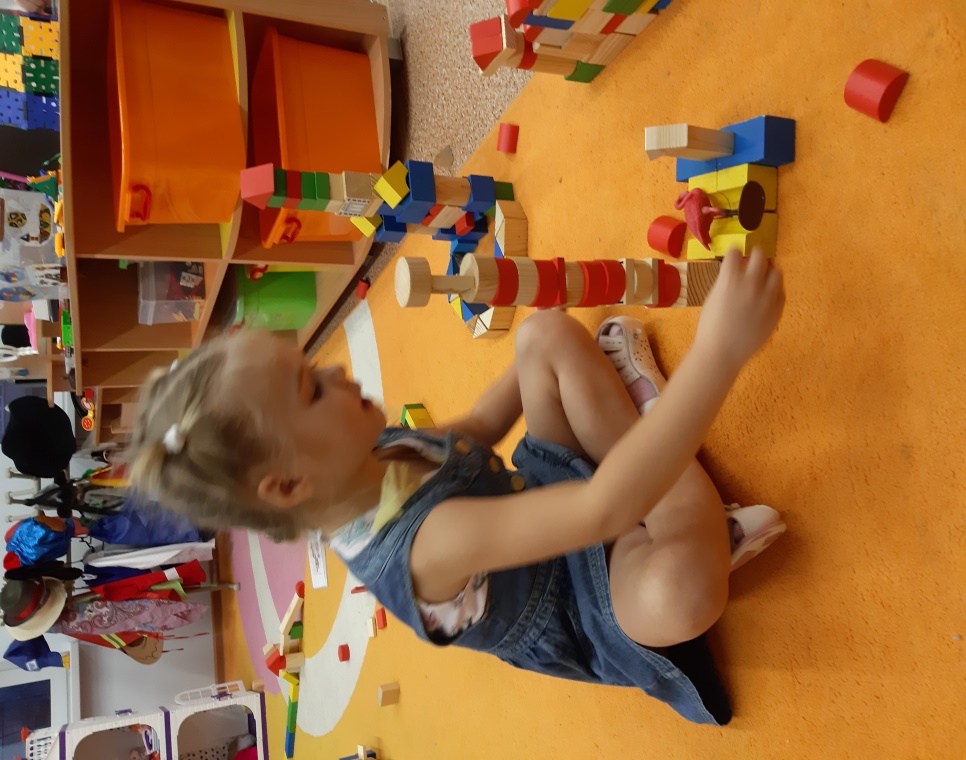 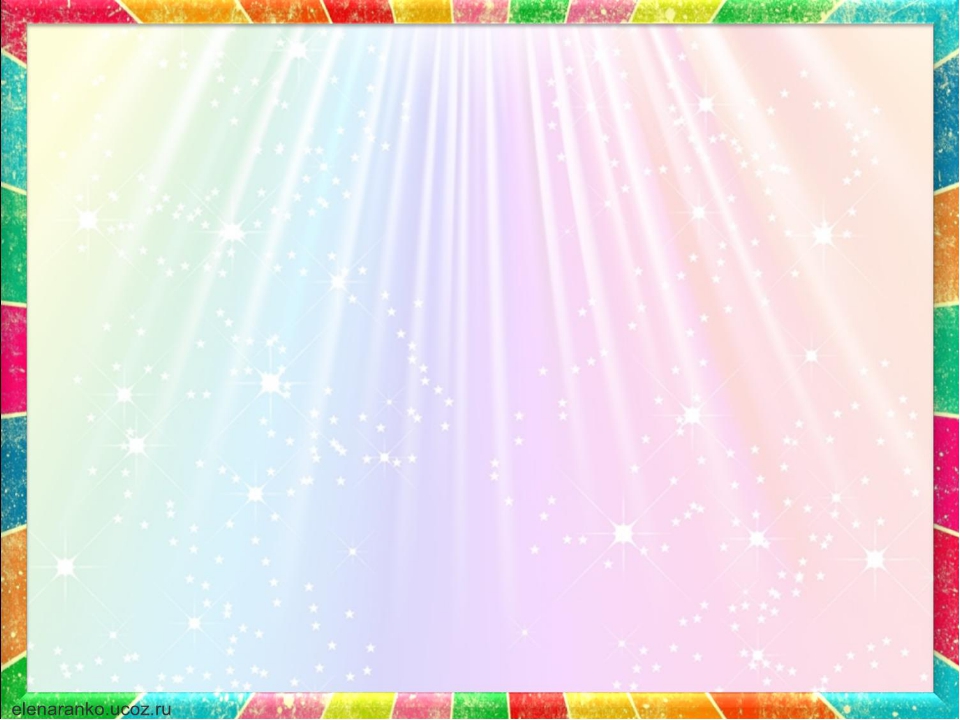 ЦЕНТР ЗАНИМАТЕЛЬНОЙ МАТЕМАТИКИ
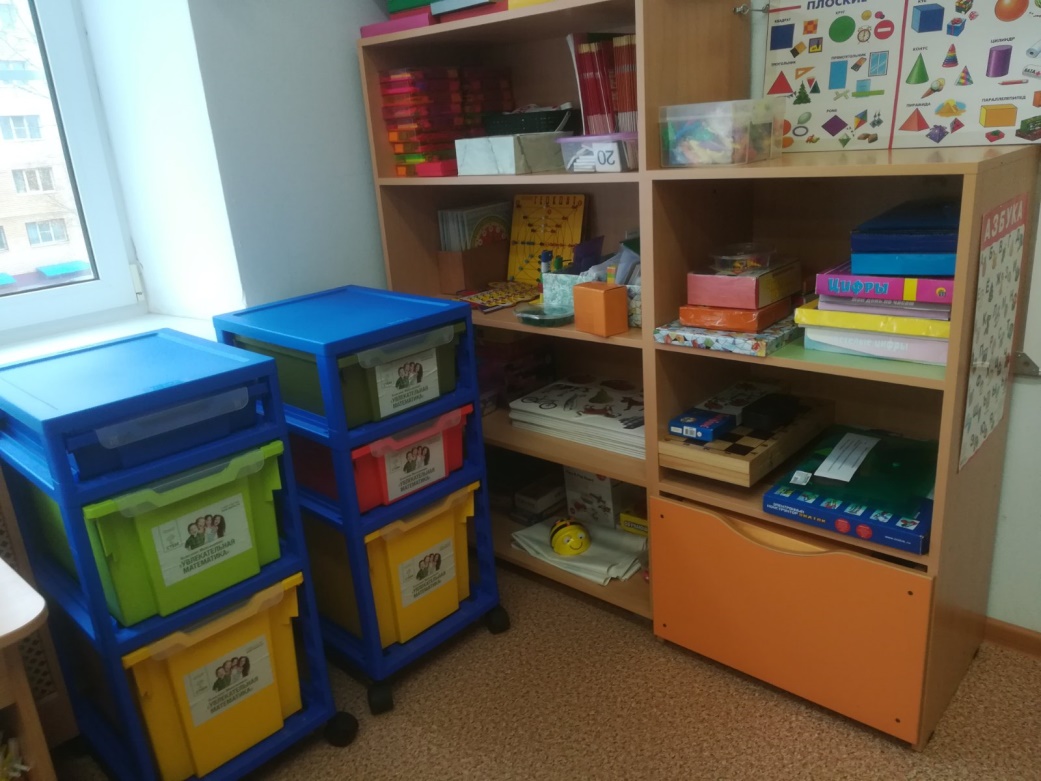 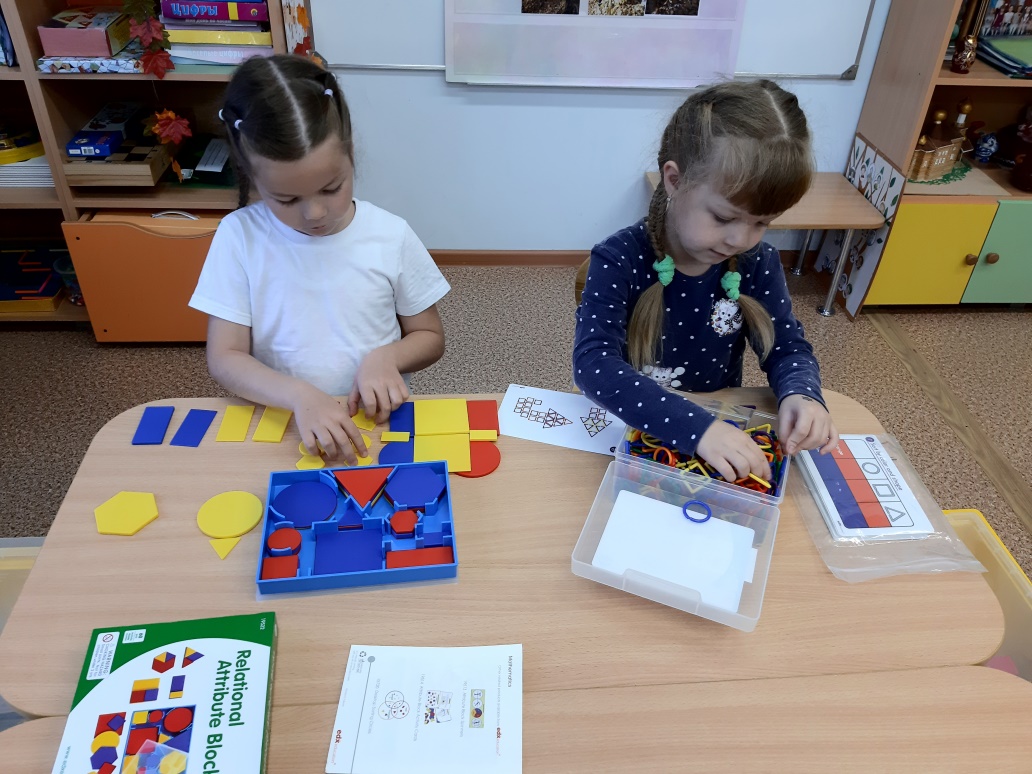 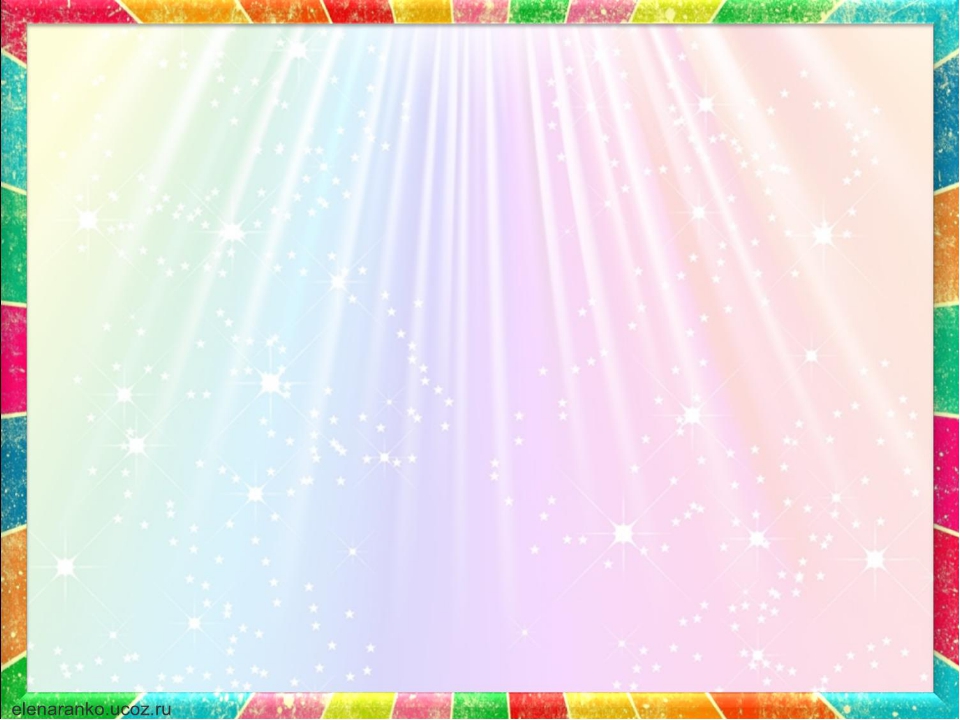 ЦЕНТР ПАТРИОТИЧЕСКОГО ВОСПИТАНИЯ
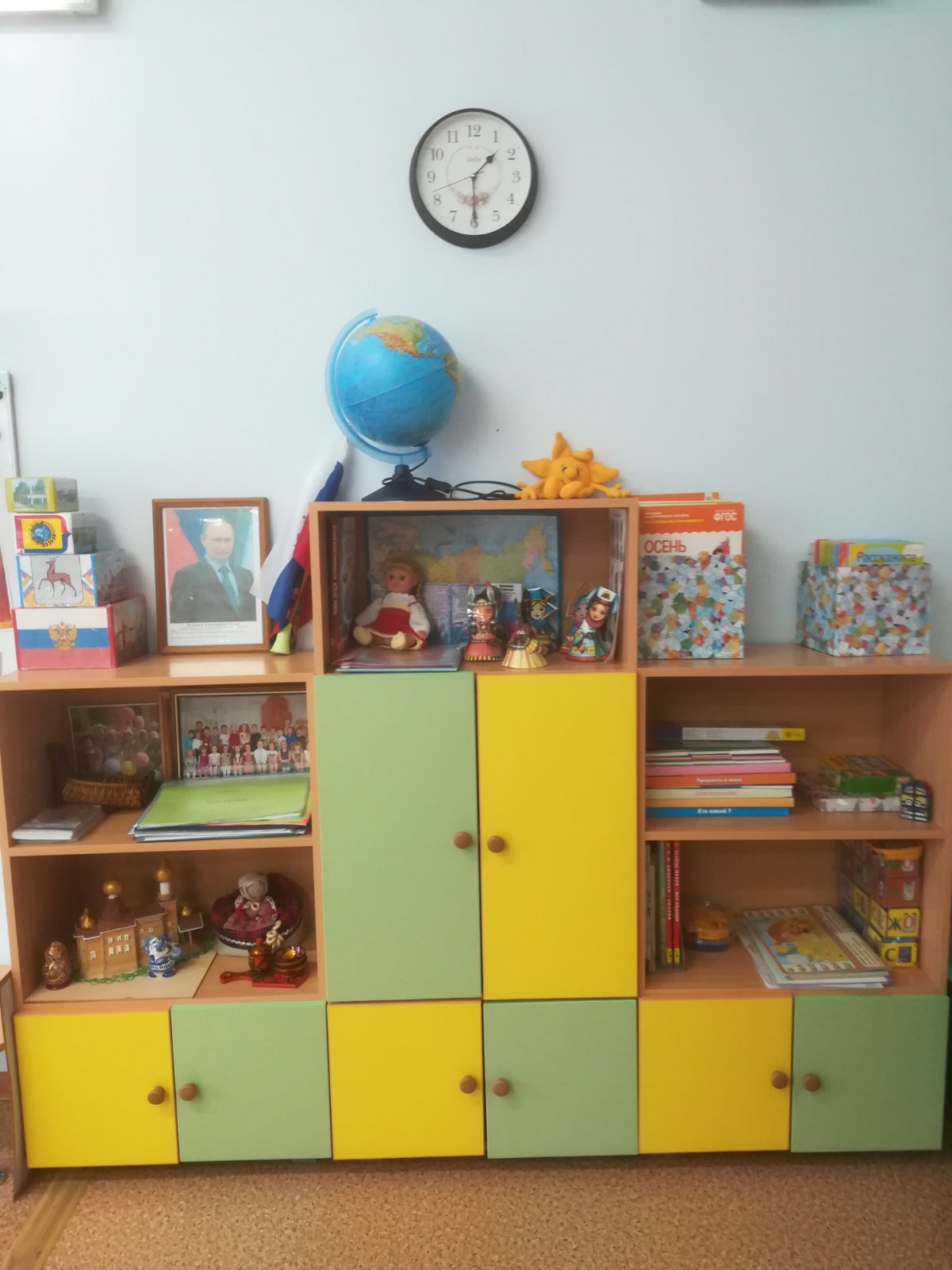 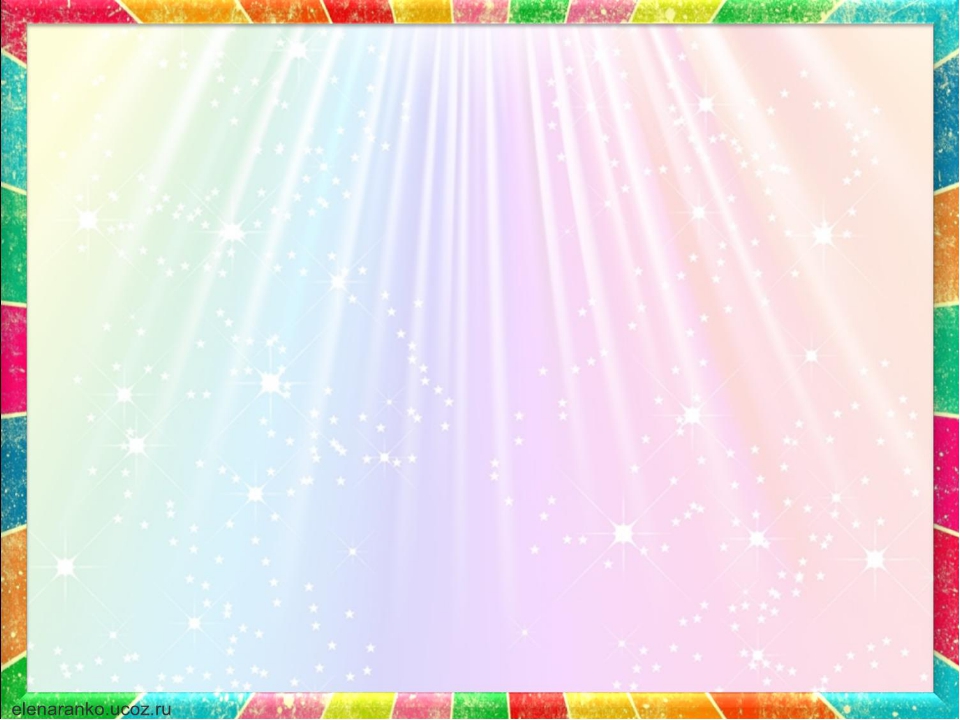 ЦЕНТР ИГРЫ
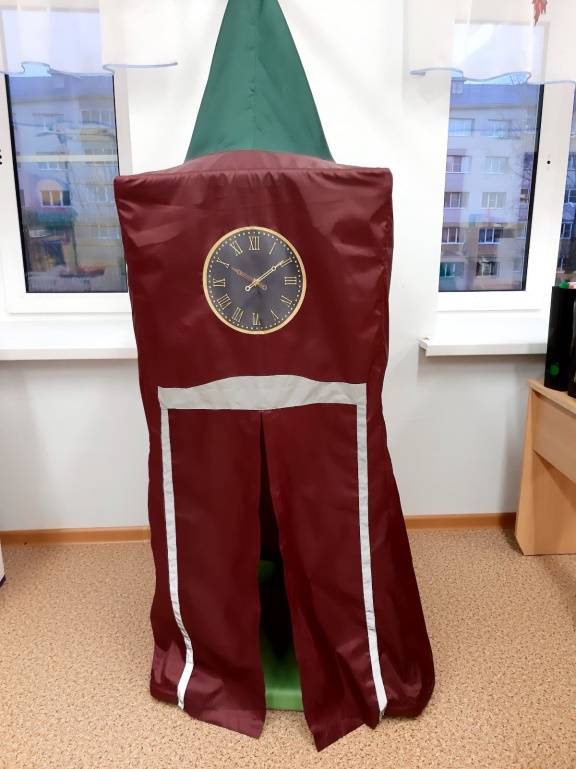 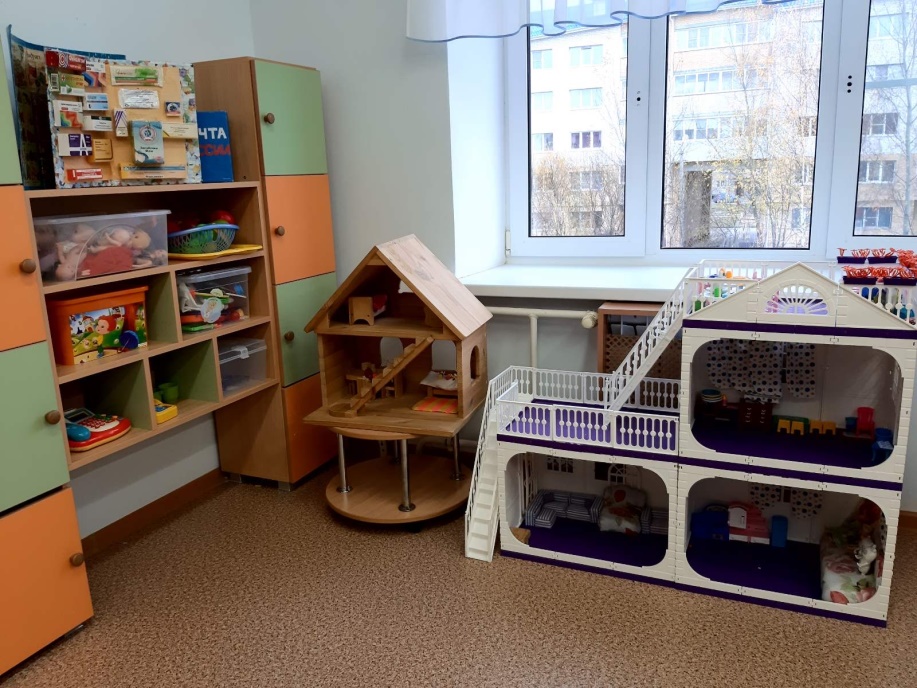 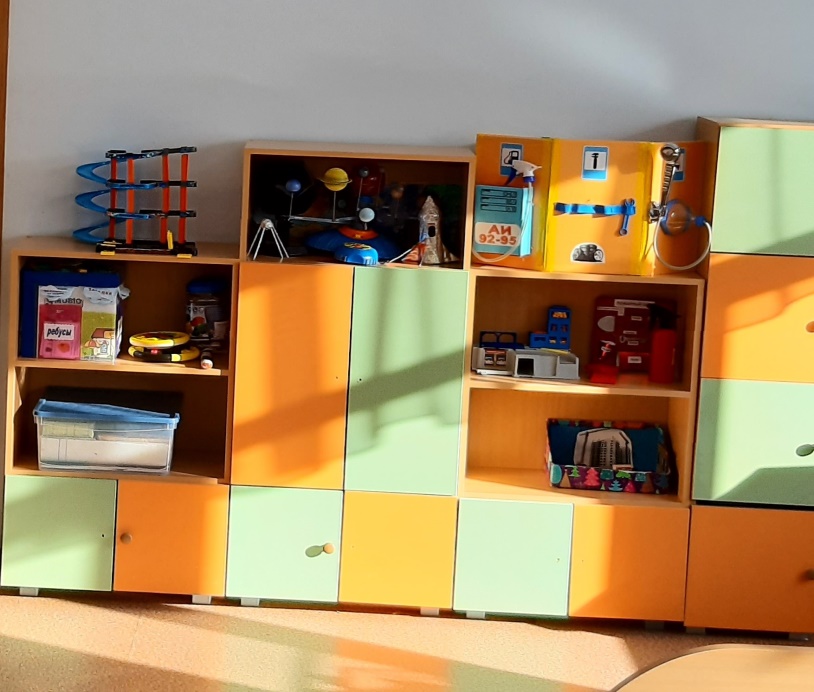 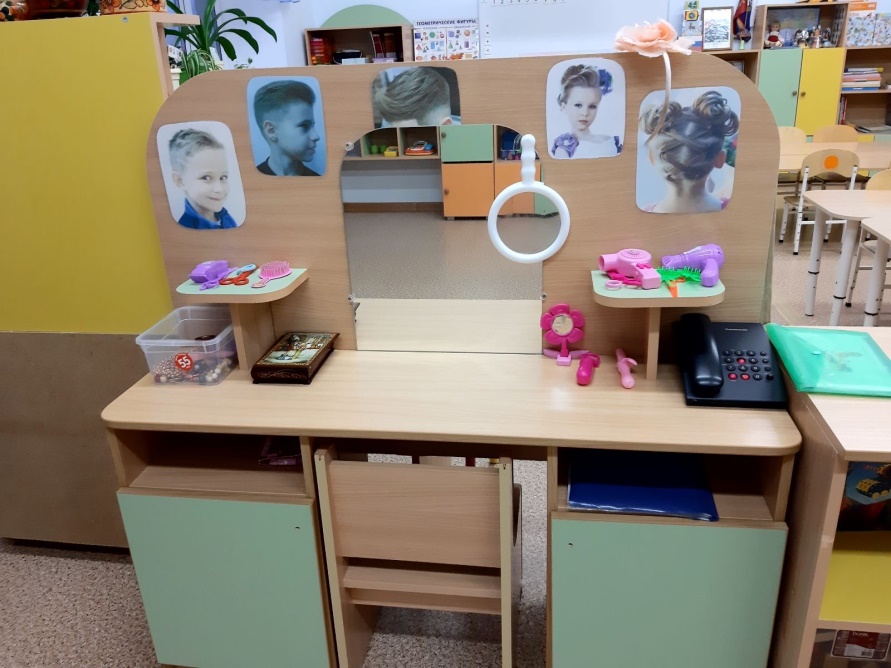 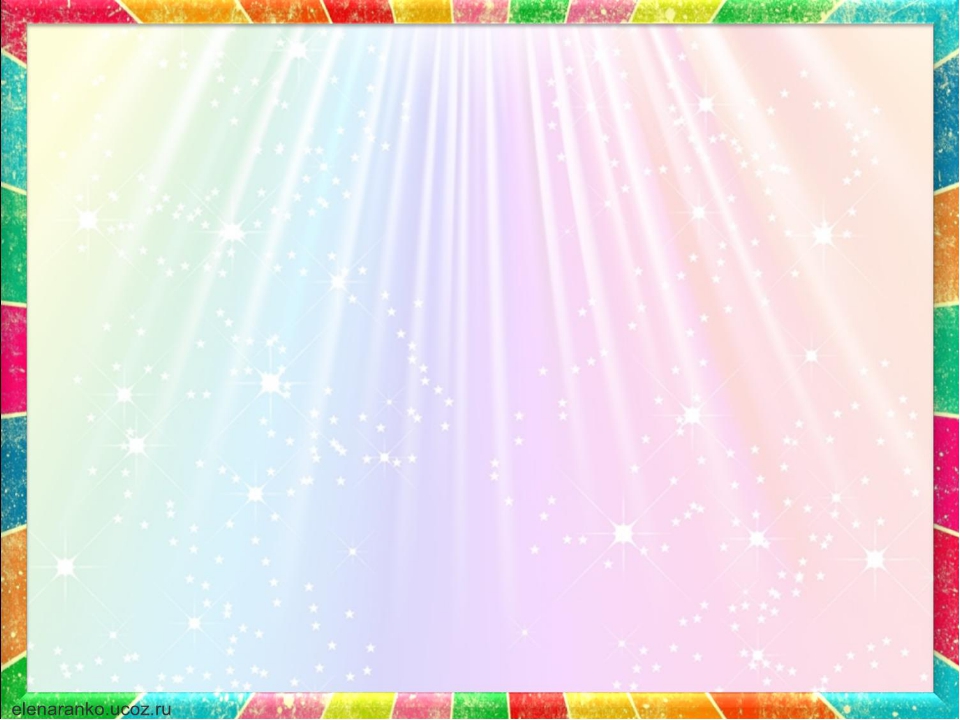 ЦЕНТР ТЕАТРАЛЬНОЙ И МУЗЫКАЛЬНОЙ ДЕЯТЕЛЬНОСТИ
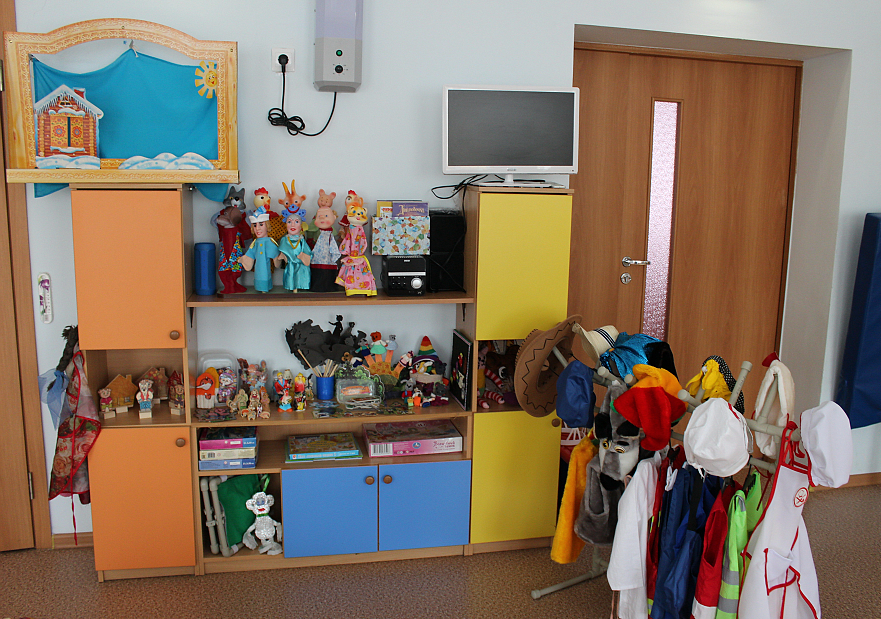 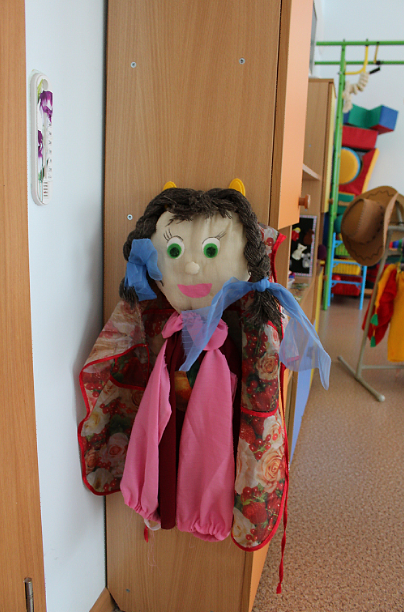 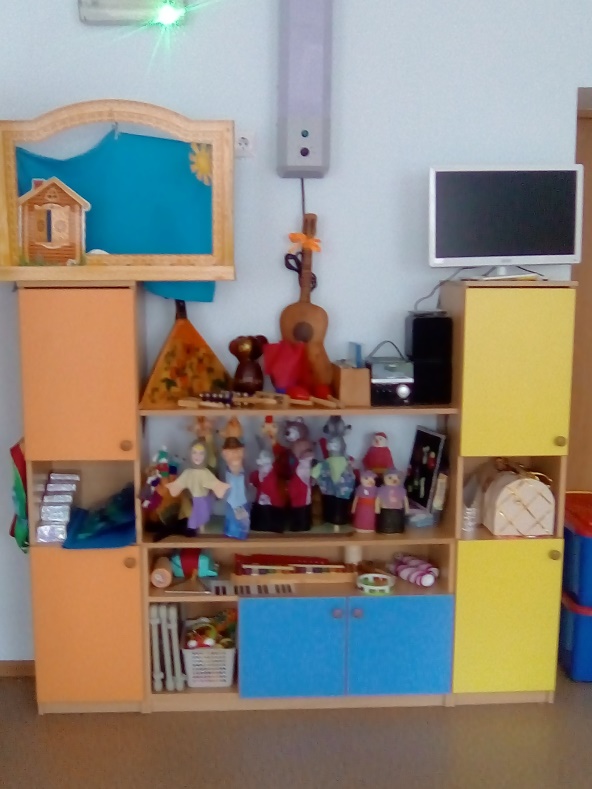 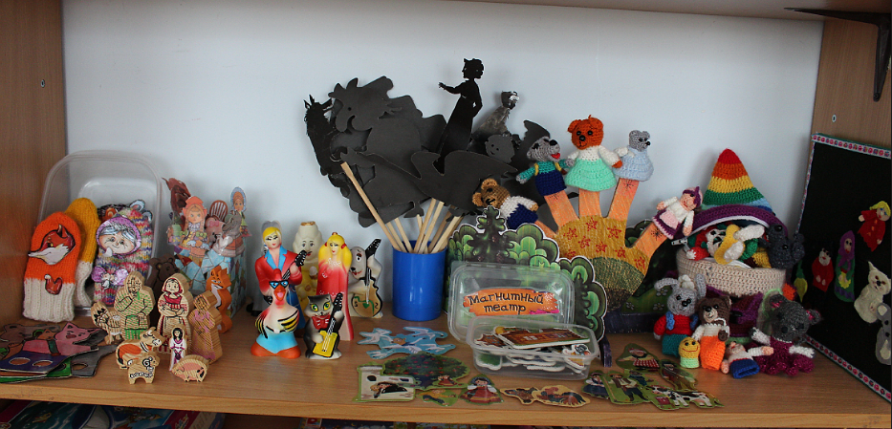 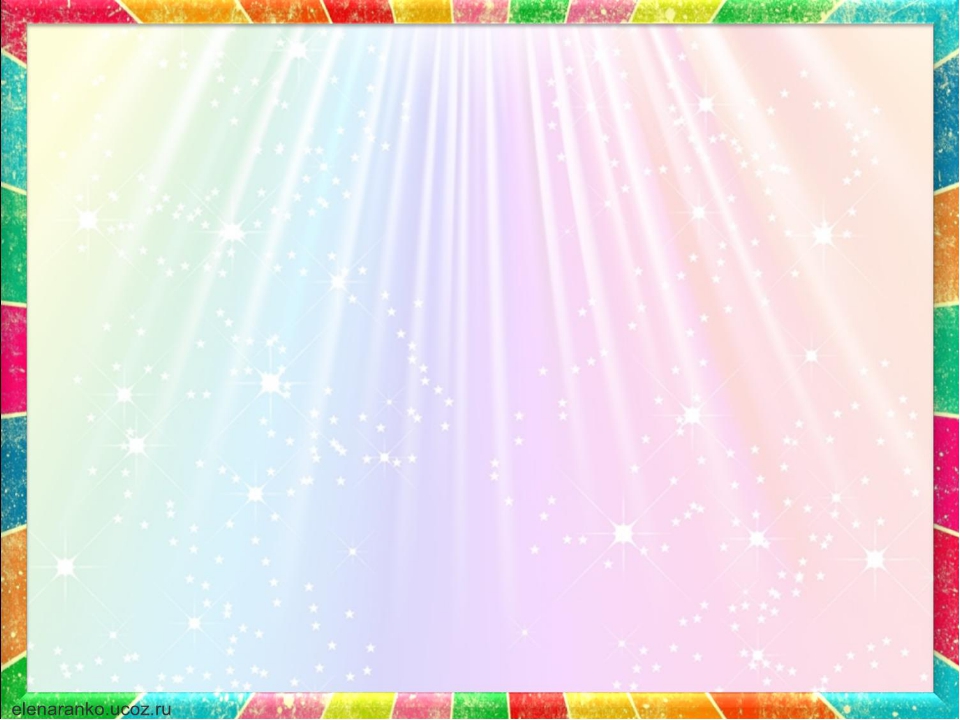 ЦЕНТР ИЗОБРАЗИТЕЛЬНОЙ ДЕЯТЕЛЬНОСТИ
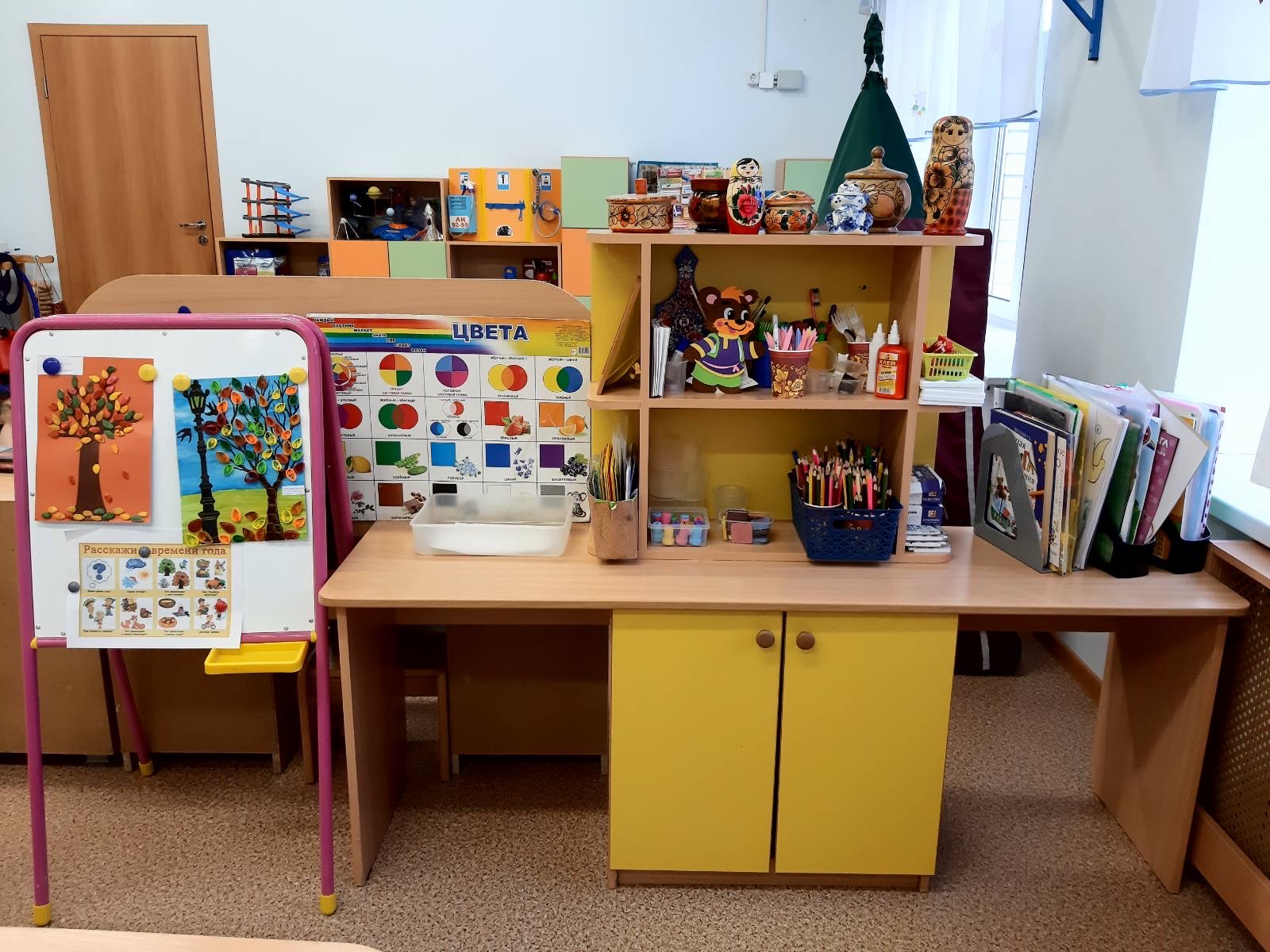 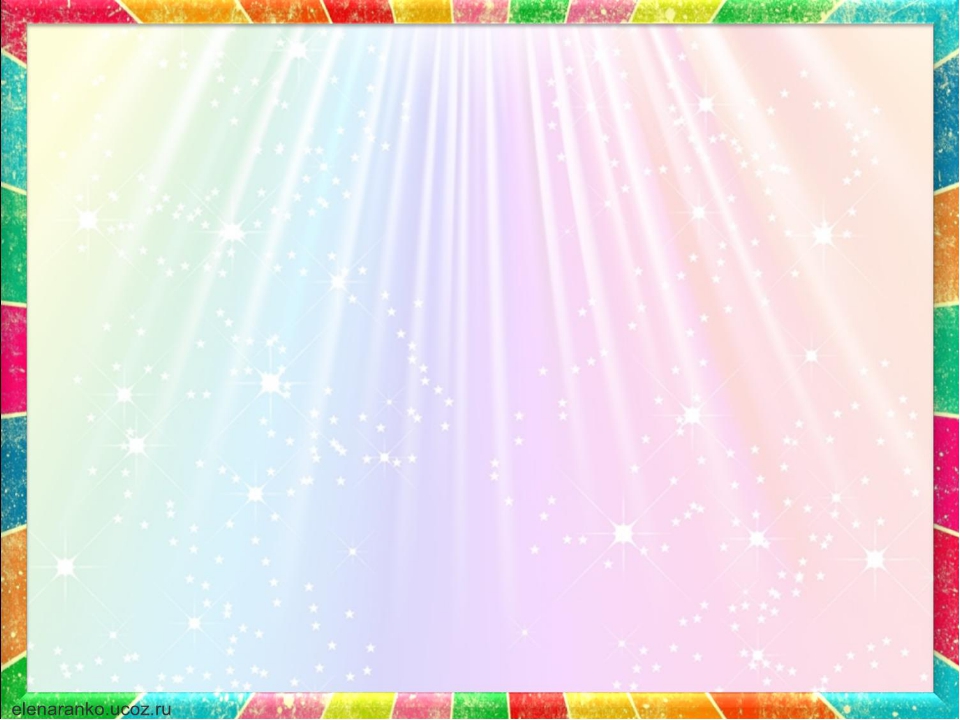 ЦЕНТР ФИЗИЧЕСКОГО РАЗВИТИЯ
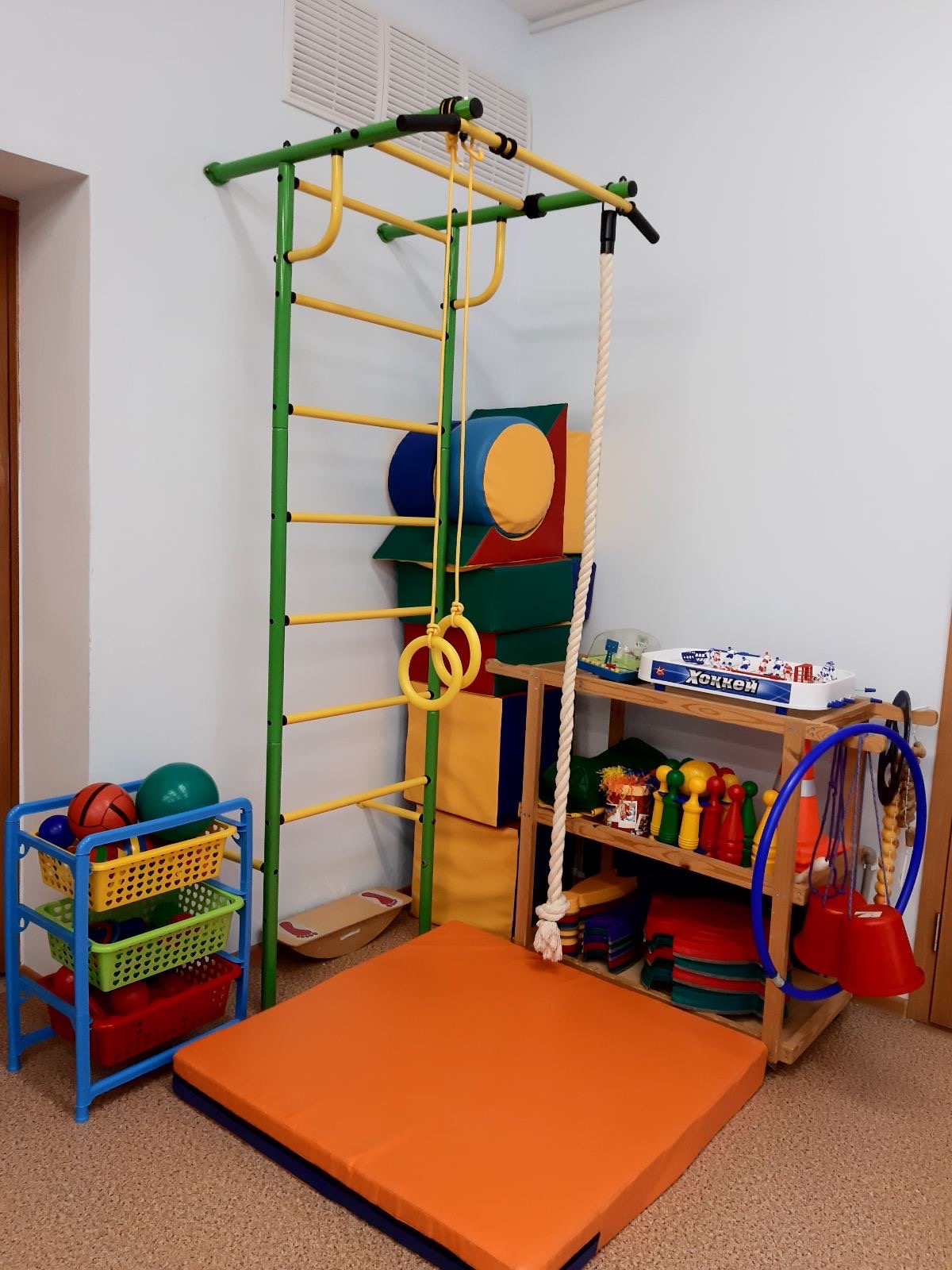